Figure 9: Demonstration of correlation between pairs of structural components in a network using a hive panel. The ...
Brief Bioinform, Volume 13, Issue 5, September 2012, Pages 627–644, https://doi.org/10.1093/bib/bbr069
The content of this slide may be subject to copyright: please see the slide notes for details.
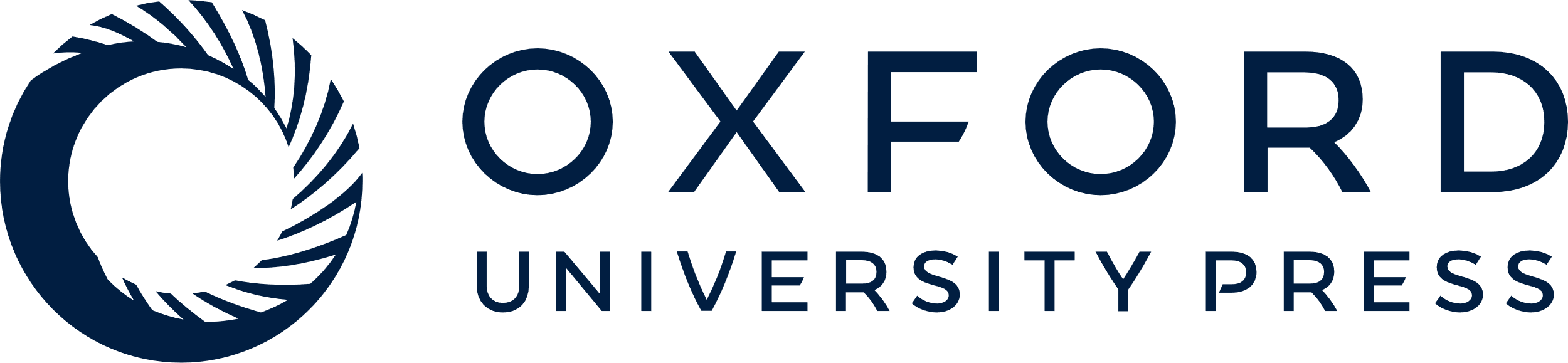 [Speaker Notes: Figure 9: Demonstration of correlation between pairs of structural components in a network using a hive panel. The cancer DGN from Figure 7A is shown as a matrix of HPs. Links to KRAS, VHL and NBS are highlighted to illustrate how a panel can be used to distinguish nodes of this kind (KRAS mediates connections between two clusters, VHL is a sparsely connected gene at the edge of the network and NBS is within the largest fully connected cluster). Each HP uses a unique combination of parameters for axis assignment (shown in rows) and node placement (shown in columns) from the set: betweenness (b), clustering coefficient (cc), closeness (c, remapped to c−1), connectivity (deg) and branching (nn/n, ratio of next-neighbors to neighbors). For example, the plot in row betweenness (b) and column clustering coefficient (cc) uses b for axis assignment and cc for node placement. Parameter cutoffs for b, cc, c, deg and nn/n used to determine node axis assignment to x1, x2 and x3-axes for are b:(0, 0–0.05, > 0.05), cc:(0–0.7, 0.7–1, 1), c:(2.5), deg:(60) and nn/n:(5). These cutoffs were selected heuristically to efficiently populate all axes of the graph.


Unless provided in the caption above, the following copyright applies to the content of this slide: © The Author 2011. Published by Oxford University Press. For Permissions, please email: journals.permissions@oup.com]